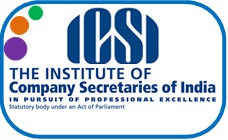 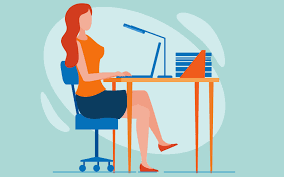 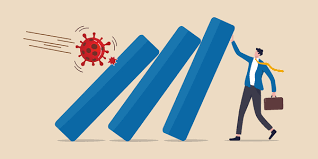 CHALLENGES FACED BY COMPANY SECRETARIES DURING CORONAVIRUS & LOCKDOWN PERIOD
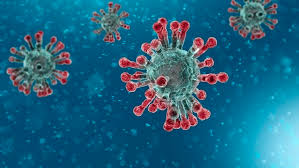 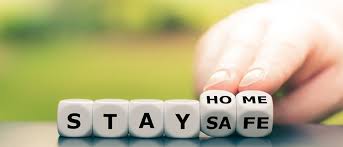 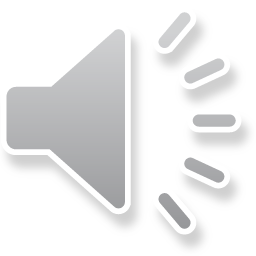 Strategy or plan of action DURING/AFTER LOCKDOWN
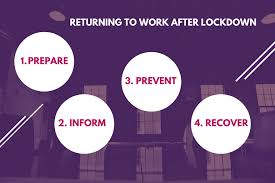 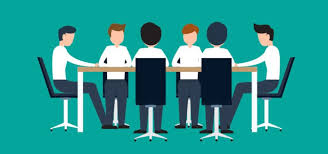 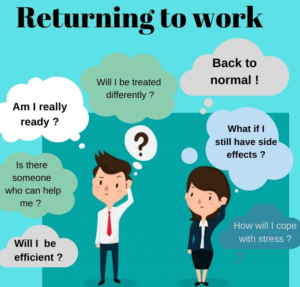 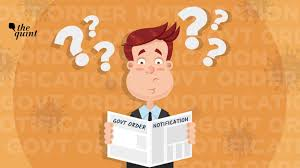 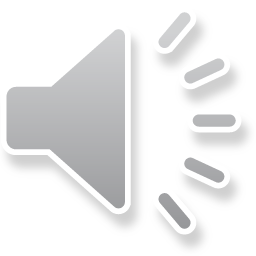 Challenges faced DURING LOCKDOWN
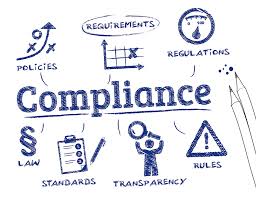 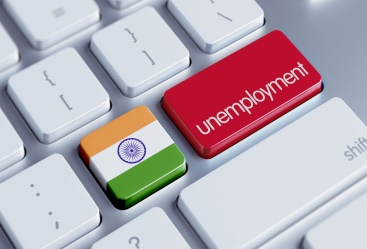 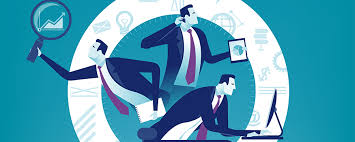 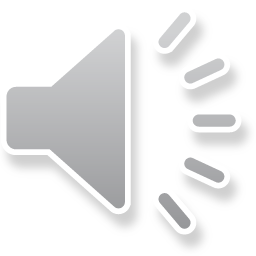 Areas of governance need to be addressed
Company Secretaries should keep in mind the above core areas, while advising their company’s management, in particular over the next few months as we return to a semblance of normality :
DIRECTORS:
The companies have been taking tough decisions during the Pandemic & will continue to take in months ahead. So, he/she need to focus on the essentials and keep good records in board papers and minutes of the reasoning behind the board's thinking. 
STAKEHOLDERS:
While making decisions  Directors/CS need to "have regard to" their stakeholders, particularly their employees, customers and suppliers, creditors together with the community and the environment to achieve their targeted goals.
 REMUNERATION:
Director and senior executive remuneration is usually under the spotlight during this Pandemic. For this an appropriate Remuneration Policy must be designed keeping in view the current scenario.
Areas of governance need to be addressed (contd.)
AGM(s)/BOARD & COMMITTEE MEETINGS:
Some companies have postponed their meetings or held off sending out a notice during the lockdown & still facing the issues to hold meeting within prescribed time frame & some Companies are also able to convene meetings in a flexible way using a range of technologies. Articles should also be reviewed to ensure they give maximum flexibility in postponing and adjourning an AGM and holding hybrid/potentially fully virtual meetings. Therefore, adequate measures must be taken to ensure viability & tranquility of the meetings.

DIVIDENDS:
Many companies have either cancelled or reduced a planned final dividend at their 2020 AGM & in lieu of that declared Interim Dividend, as there is no need of shareholders approval Board can alone declare that, to help release payment earlier to the shareholders(e.g. Castrol India). Thus, a review of dividend policy should be an item for the board agenda and large shareholders may expect to be consulted.

CORPORATE REPORTING:
As various reporting deadlines were extended by Regulatory Authorities, early planning & engagement must be made with various Committees of company to ensure smooth functioning.
EFFECTs OF LOCK DOWN DUE TO COVID-19
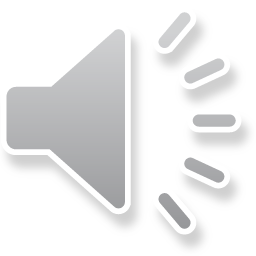 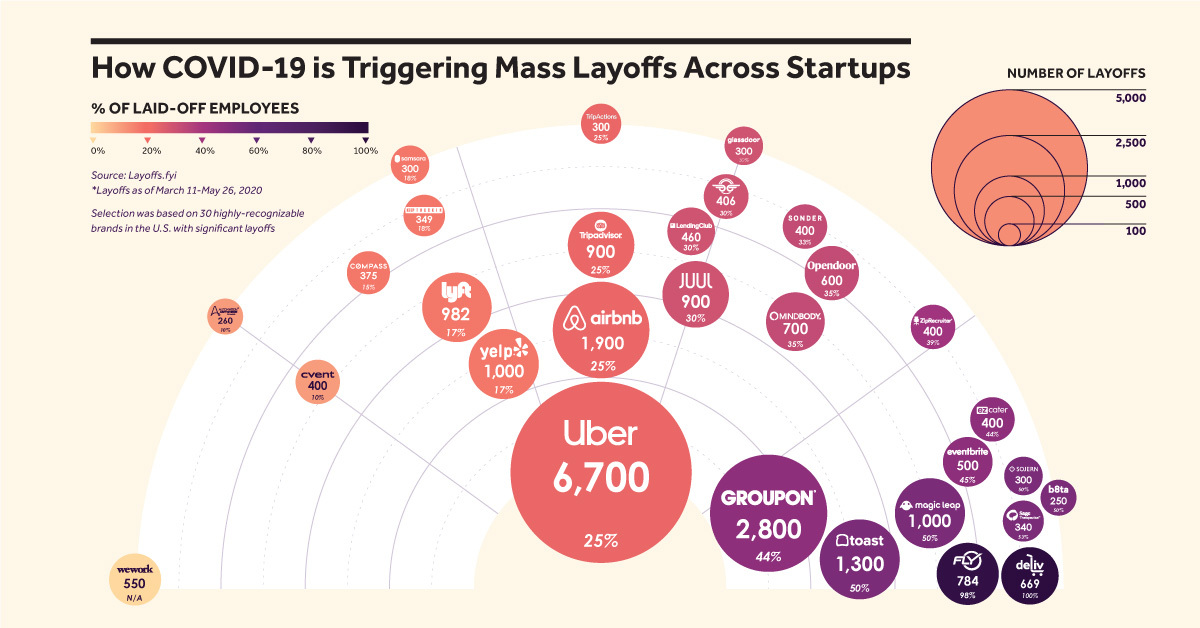 Statistical Analysis
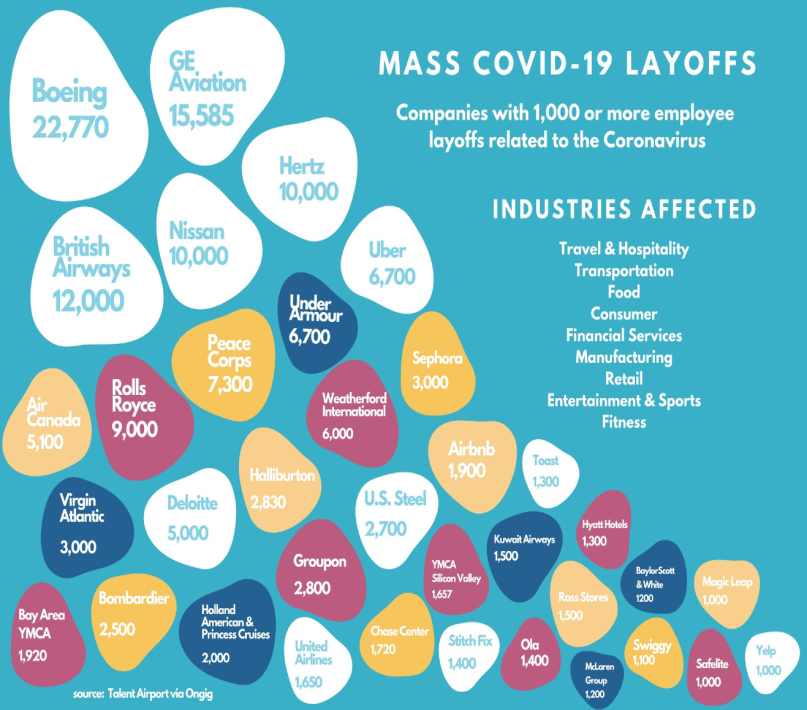 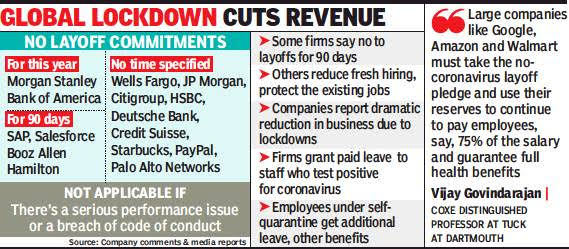 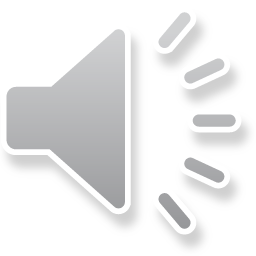 Tools used to conduct affairs in a smooth manner
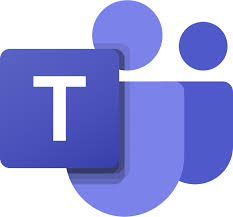 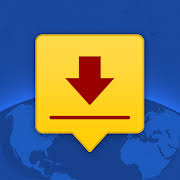 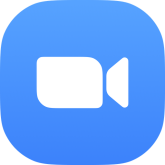 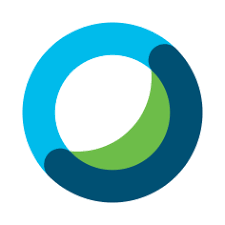 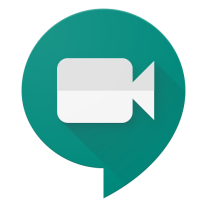 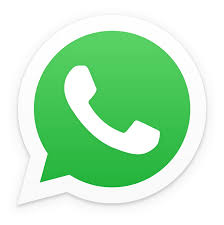 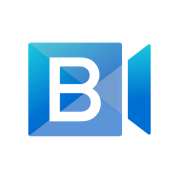 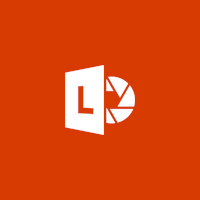 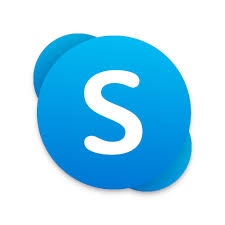 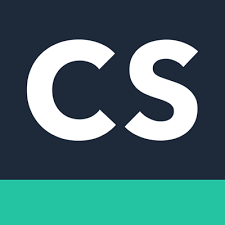 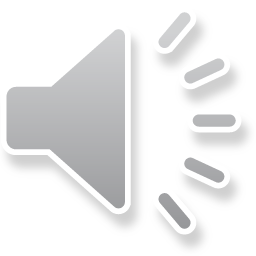 Tasks accomplished amidst lockdown
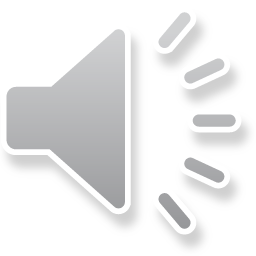 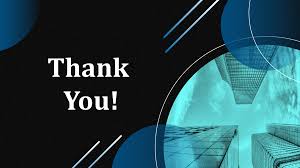 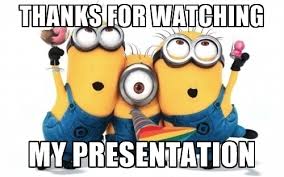 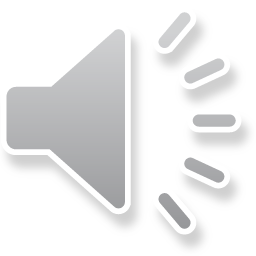 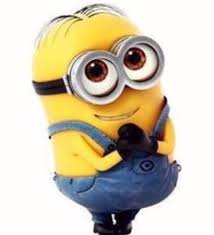 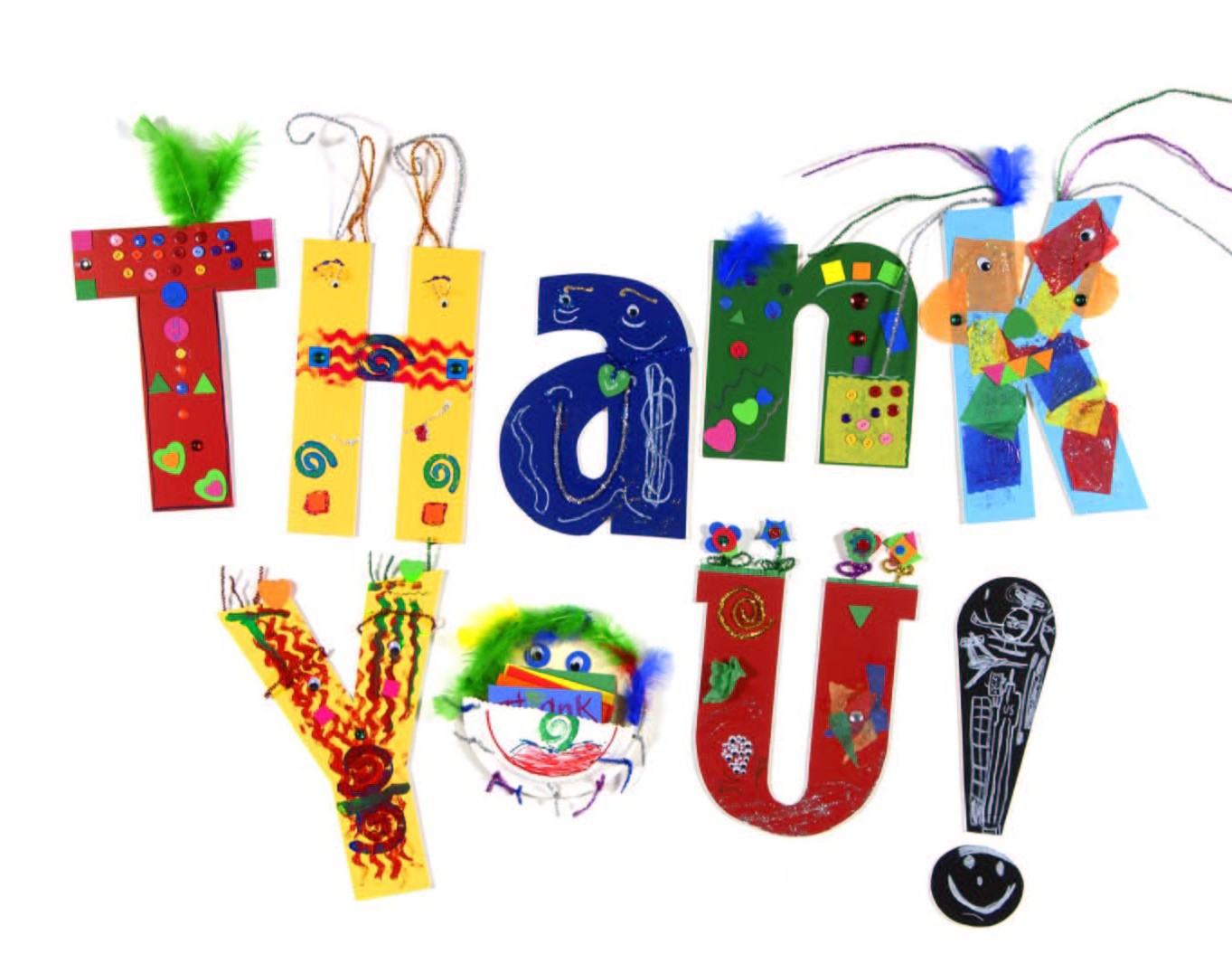 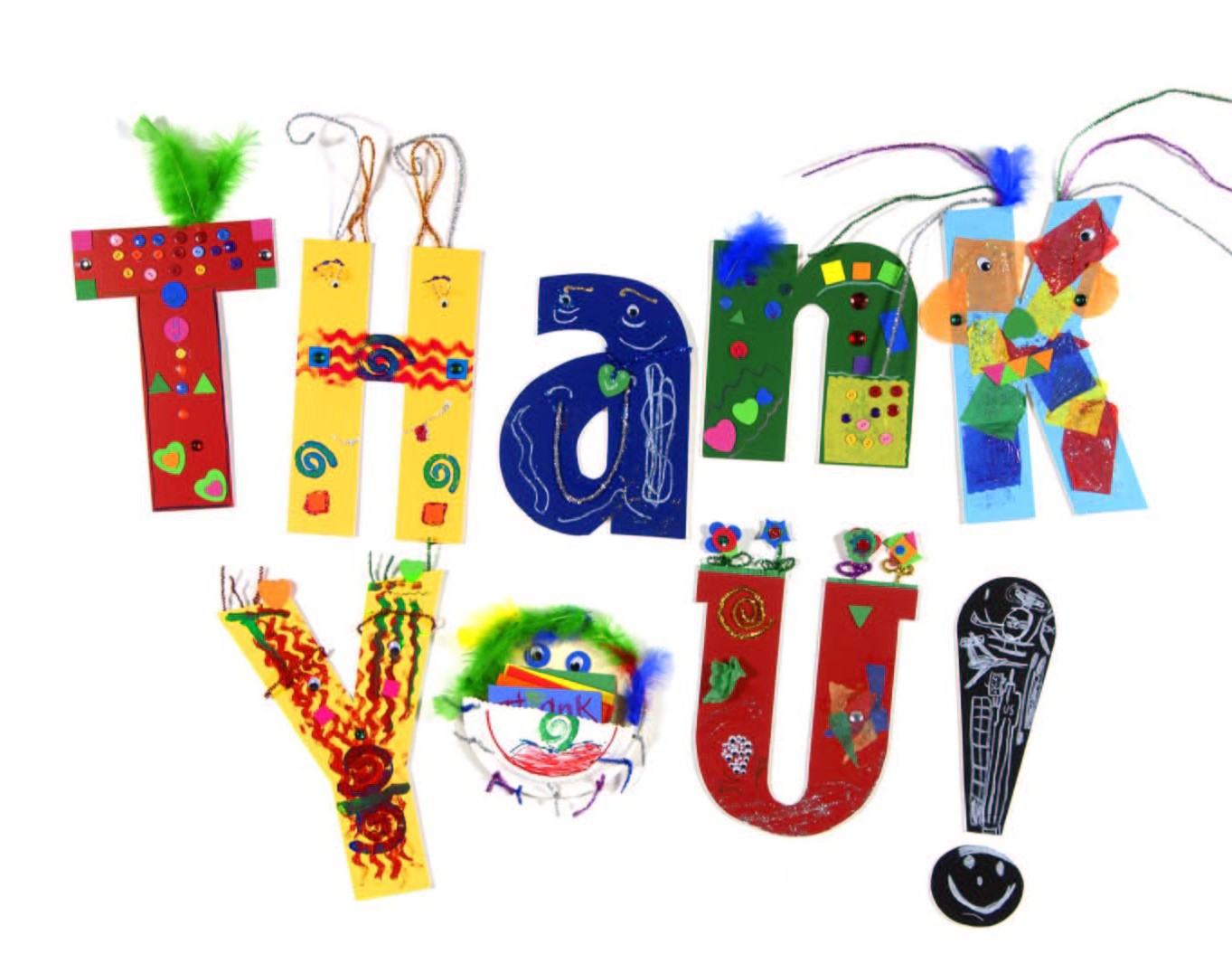 PRESENTATION BY:
RUCHI MATHUR
STAGE :
(CS Professional Programme)
REGISTRATION NO. : 221069751/02/2011
E-MAIL ID :
ruchimathurjai@yahoo.in